Мы помним!
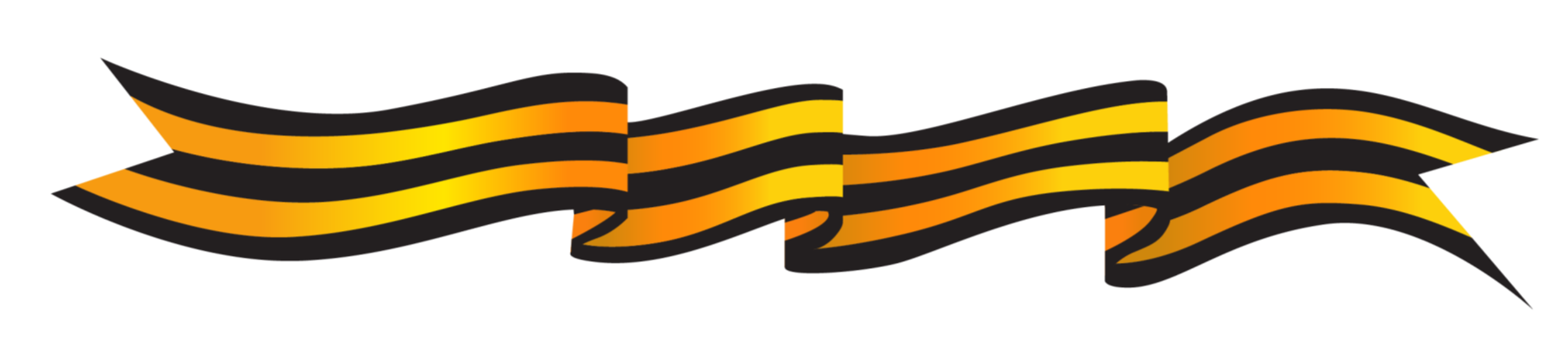 Анохов Александр Георгиевич
Родился 28 сентября 1915 года в деревне Бордовичи (в настоящее время - Бежицкий район г Брянска) в семье рабочего,
Окончил среднюю школу, В 1935 году окончил школу рабочей молодежи. Работал слесарем на заводе (БМЗ),
В 1939 году призван в ряды красной армии.
В Великой Отечественной войне участвовал с первых дней до окончания войны.
Служил в штабе 7-й гвардейской танковой бригады на различных должностях.
Воевал на Ленинградском, Волховском, Белорусском фронтах. Принимал участие в боевых действиях по освобождению Советского Заполярья. Участвовал в освобождении Ленинграда, взятии Кенигсберга и Берлина.
За участие в ВОВ награжден орденами и медалями:	
орден отечественной войны 2-й степени;
три ордена красной звезды;
-медали: за отвагу; за боевые заслуги; за оборону Ленинграда; за освобождение Советского Заполярья; за взятие Берлина; за победу в Великой отечественной войне,
После окончания ВОВ продолжил службу в Советской армии на офицерских должностях. Окончил высшую офицерскую школу. Последняя занимаемая должность - командир танкового батальона.
В 1960 году демобилизован в запас,
С 1960 года до 1985 года работал на Брянском автомобильном заводе.
Умер 17 июля 2005 года.
ПАНЮТА Алексей Никифорович
Род. 31.03.1924г. в г. Спасск-Дальний Приморского края, куда его родители переехали из Полтавской губернии в начале XX в.  
На войну был призван в 1942г. Прошел путь от краснофлотца до старшины 2 статьи. Участвовал в боях на Японском море в составе Тихоокеанского флота. Прошел всю войну. Имеет множество наград, в том числе медаль Ушакова и медаль за победу над Японией, полученные им за безотказную работу моторов при потоплении катером транспорта противника водоизмещением в 5 тысяч тонн 10.08.1945г. в порту Сейсин; обеспечение работы моторов при высадке десанта днем при обстреле артиллерийских батарей противника в порту Расин 12.08.1945г. и проявленную при этом мужество и отвагу. 
Я горжусь своим прадедушкой!
Раут Николай Иванович
Родился 19 декабря 1925г в г. Бежица Брянской области.
Отец, главный энергетик БМЗ, погиб при эвакуации завода в Новокуйбышевск. Мать с семьей оказались в оккупированном городе. После освобождения Брянщины Николая Ивановича забрали на фронт.  Ему было всего 17 лет. 24.11.1943 года он принял присягу и попал в 466 стрелковый полк 217 стрелковой дивизии Белорусского фронта. Служил минометчиком. Прошел все Белоруссию. Закончил войну в Кенинсберге в звании мл. сержанта. Стойко перенес все тяготы военной жизни. А было все: голод, тиф, обморожения пальцев. Николай Иванович был награжден Орденом Славы III степени, Орденом Отечественной войны II степениМедалью «За победу над Германией в Великой Отечественной войне 1941–1945 гг.», Медалью за взятие Кенинсберга. После войны долго находился в армии. Стал оружейным мастером. Демобилизовался в 1948 году. В мирной жизни Николай Петрович стал рабочим Сталелитейного завода. Был ветераном труда, Ударником коммунистического труда. Вырастил четверых детей. Умер 08.11.2011 года
ДИДЫК Алексей Кондратьевич
Генерал-майор 
Родился 20 октября 1907 г. в г. Хасов-Юрт Дагестанской АССР в семье рабочего железнодорожника. В 1927 г. окончил 4-годичную профессионально-техническую школу.
Военное образование: в 1930 г. окончил команду курсантов одногодичников при 22 ап Северо-Кавказского военного округа; в 1936 г. – артиллерийские курсы усовершенствования комсостава; в 1948 г. окончил высшие академические Артиллерийские курсы при Военной артиллерийской академии им. Дзержинского; в 1960 г. – ВААК при Военной артиллерийской академии.
С января 1942 г. проходил службу на Дальневосточном фронте в должностях начальника артиллерии дивизии, заместителя начальника артиллерии 110 укрепленного района 25-й армии.
С 1943 г. проходил военную службу на Брянском, Воронежском и 1-м Украинском фронтах ВОВ в должностях командира 92 тгабр РГК 17-й Киевской артиллерийской дивизии прорыва РГК, командира 108 габр.
В годы ВОВ проявил мужество, героизм и организаторские способности в выполнении обязанностей командира 92 тгабр и 108 габр.
За период воинской службы имел хорошие служебные характеристики и положительные аттестации. Так, например, командир 17 артдивизии прорыва РГК генерал-майор артиллерии Волкенштейн в служебной характеристике от 8.12.1944 г. пишет: « Тов. Дидык А.К. имеет хорошую личную подготовку, отличный боевой характер, быстро и уверенно разбирается в боевой обстановке, награжден многими орденами и медалями; его артбригаде присвоено звание «Проскуровской», а бригада награждена орденом Красного Знамени». В аттестации за 1957 г. отмечается, что тов. Дидык А.К. в короткие сроки обеспечил перевооружение бригады на новую (ракетную) технику, бригада подготовлена для выполнения боевых задач, успешно провела ряд боевых пусков ракет и учений.
Награжден: орденом Ленина, 4-мя орденами Красного Знамени, орденом Богдана Хмельницкого 2-й степени, орденом Отечественной войны 1-й степени, орденом Красной Звезды и 8-ю медалями.
Умер 30 июля 1977 г. и похоронен на Южном кладбище г. Ленинграда.
Калечин Василий Иванович
Родился в 1927 г в деревне Званка,Жуковского р-на Брянской обл. Вместе состаршими братьями был в партизанскомотряде Гомонова и сражался за нашуРодину. Отряд действовал на территорииЖуковского, Дятьковского иРогнединского районов, деревня Званка,Косилово, Бацкино, Каменка, Белёво,Матрёновка, Николаевка. Умер 14 марта
1979 г.
Анциферов Сергей Борисович
       ( 10. 10. 1923 – 29. 10. 2006)
Сергей Борисович вернулся домой с войны живым, но, к сожалению, из-за серьезного ранения инвалидом. Он всю жизнь помнил тот последний бой, в котором чудом остался жив.
 Сразу же после дофронтовой подготовки Сергей Борисович попадает на передовую. Боевой путь ветерана проходил через Дятьково на Сельцо, Жирятино, при этом были форсированы реки Болва и Десна. Ежедневные и кровопролитные атаки выводили из строя много солдат. Силы были неравны, к тому же к немцам подошло подкрепление. В этот самый момент Сергей Борисович был ранен, остаться на месте – значит умереть, немцы были рядом. Желание выжить помогло истекающему кровью бойцу добежать до спасительного кустарника. Потеряв много крови, Сергей Борисович упал без сознания. Но и здесь ему повезло. Его подобрали наши солдаты и увезли в медсанбат. После выписки из госпиталя его признали негодным к строевой службе и демобилизировали.
 Всю жизнь участник Великой Отечественной войны добывал средства к существованию семьи плотницким топором : построил сотни объектов в Калужской, Орловской, Брянской и Костромской областях. Нелегок был его заработок, зато уважение и почет от сделанного обгоняли поезда в которых он ехал на дальние и ближние стройки.
Коротков Семён Филиппович
Дата рождения: 17.04.1926
Место рождения: Калужская область, Хвастовический район, деревня Теребень.
Дата призыва: призван в 1943 году на Брянский фронт.
Воинское звание: Старший сержант.
Награды: медаль за отвагу и медаль за победу над Германией.
 Во время войны он командовал артиллерийским расчётом. После освобождения Жиздринского района от немцев Семен Филиппович Коротков был призван в армию. Чтобы пойти на фронт он приписал себе один год. Вместе с ним на фронт ушел и его отец - Филипп Герасимович. Семен Филиппович попал на I Прибалтийский фронт, воевал в 712-м полку 17-й противотанковой бригады и командовал артиллерийским расчётом. Освобождал такие города как Мстава, Шауляй, участвовал в разгроме Курляндской группировки.
Пророков Афанасий Васильевич,
1911 г.р. Место рождения: Орловская обл., Сосковский р-н, Алмазовский с\с, дер. Виденский.
Место призыва: 4 отдел штаба 137 сд.
Красноармеец,
стрелок 409 сп 137 сд.
Убит 01.09.1943 г.
Первичное место захоронения: Орловская обл., Комаричский р-н, д. Пиновар.
Ближайшие родственники: жена - Пророкова Евдокия Ивановна.
Увековечен на мемориале д.
Апажа Быховского с\п Комаричского района: д.Апажа .
Самохин Василий Никифорович
Дата рождения: 1925 год.
Место рождения: Брянская обл., ст. Жуковка, д. Гришино-Слободка
Место призыва: Дзержинский РВК, Новосибирская обл., г. Новосибирск, Дзержинский р-н.
Дата призыва: 1942 год.
Воинское звание: старший сержант в РККА с 23.11.1942, старшина батареи.
Боевые награды: Орден Славы III степени и Орден Отечественной войны I степени.
Подвиг: Самохин, будучи командиром отделения 64-ой механизированной бригады 7-го механизированного корпуса в бою за село Лозоватка 19.10.1944 года был ранен, но всё равно продолжил вести бой. За что и был награждён двумя орденами.
Щеглов Семен Павлович 
(01.02.1906-19.08.1944)
Гвардии капитан Щеглов Семён Павлович. Ушел на фронт в 1941 году. Парторг 463 арт. дивизиона 8 гвардейского мехкорпуса 1 гвардейской танковой армии 1 Украинского фронта.Командуя огневым взводом, вел непрерывный огонь по правому берегу реки Днестр, обеспечивая переправу наших частей. За мужество и отвагу был награжден орденом «Красной Звезды», медалью «За боевые заслуги».Погиб в бою при освобождении Польши. Похоронен: д. Лукова Сандомирского повиту (Польша).
Иван Иванович Токман 
родился 9 мая 1923 г. на хуторе Лиманском Краснодарского края в семье крестьянина. 
В грозном 1941 году мирную жизнь, полную радости и человеческого счастья, прервала война. Вместе с отцом, Иваном Семеновичем, ушел на фронт, где сразу попал на службу в разведку. Но зимой 1942 года он был контужен. Пролежав в госпитале 3 месяца, Иван Иванович снова отправился в бой.
В августе 1942 года в боях на Дону во время танковой атаки немцев он получил тяжелое ранение, в результате которого потерял обе ноги. Но на этом не закончились страдания Ивана Ивановича. Вместе с санитарным поездом он попал в плен к немцам, его отправили в концлагерь г. Армавира Краснодарского края. К счастью, в январе 1943 года части Красной Армии освободили город, и Ивана Ивановича перевели в госпиталь.
Сколько горя и мук пришлось пережить солдату! Казалось, все несчастья войны обрушились на него. Но стойко и мужественно держался Иван Иванович.
За доблесть и мужество Иван Иванович награжден орденом Отечественной войны 1-й степени, боевыми и юбилейными медалями.
После войны, Иван Иванович сдал экстерном экзамены за десятый класс и поступил учиться на заочное отделение механико-математического факультета МГУ, затем перевелся на физико-математический факультет университета в Ростове-на-Дону, который успешно закончил в 1952 г.
В октябре того же года И.И. Токман переезжает в Новозыбков, где почти 40 лет, до ноября 1991 года, работает в пединституте – сначала в НГПИ, затем в БГПИ на должности ассистента кафедры физики, позже старшего преподавателя кафедры физики НГПИ, БГПИ, затем старшего преподавателя кафедры теоретической физики, ТСО, машиноведения. В Новозыбкове Иван Иванович создал семью. Родились сыновья, которые вслед за отцом закончили физико-математический факультет.
Под руководством И.И. Токмана в институте были оборудованы лаборатории по радиотехнике, электричеству и ТСО.
За многолетний добросовестный труд Иван Иванович награжден знаком "Отличник просвещения РСФСР".
Умер 24 октября 2006 года.
Шкляров Василий Анисимович 1922 г.р
Звание гвардии красноармеец - понтонер.
 
Место призыва: г. Севастополь 1941 год
 
Награждён медалью «За отвагу»:
26.01.1943 года батальону было приказано обеспечить переправой наступление части 3-й Гвардейской Армии на реке Северный Донец. Шкляров работая на строительстве моста проявил бесстрашие и доблесть несмотря на сильный артиллерийский и пулеметный огонь и интенсивные налеты авиации противника он не прекращал работу и перевыполнял норму в 3-4 раза. Своим бесстрашием и мужеством товарищ Шкляров явился примером для других бойцов, чем способствовал успешному выполнению приказа. Мост длиною 120 метров был построен за одну ночь. 
Награждён медалью «За боевые заслуги»:
Под артиллерийским и пулеметным огнем противника отважный гвардеец понтонер Шкляров переправлял понтоном десант на правый берег Днепра! Выходя в рейс, он смело работал, воодушевляя личным примером расчет на подвиги.
Неоднократно понтон получал пробоины от вражеского огня. Но отважный и инициативный Шкляров предотвращая гибель понтона и десанта собственной одеждой закрывал дыры. Благодаря умению и отваге гвардейца-понтонера Шклярова, понтон, имевший большие повреждения все время находился в строю годен к эксплуатации!